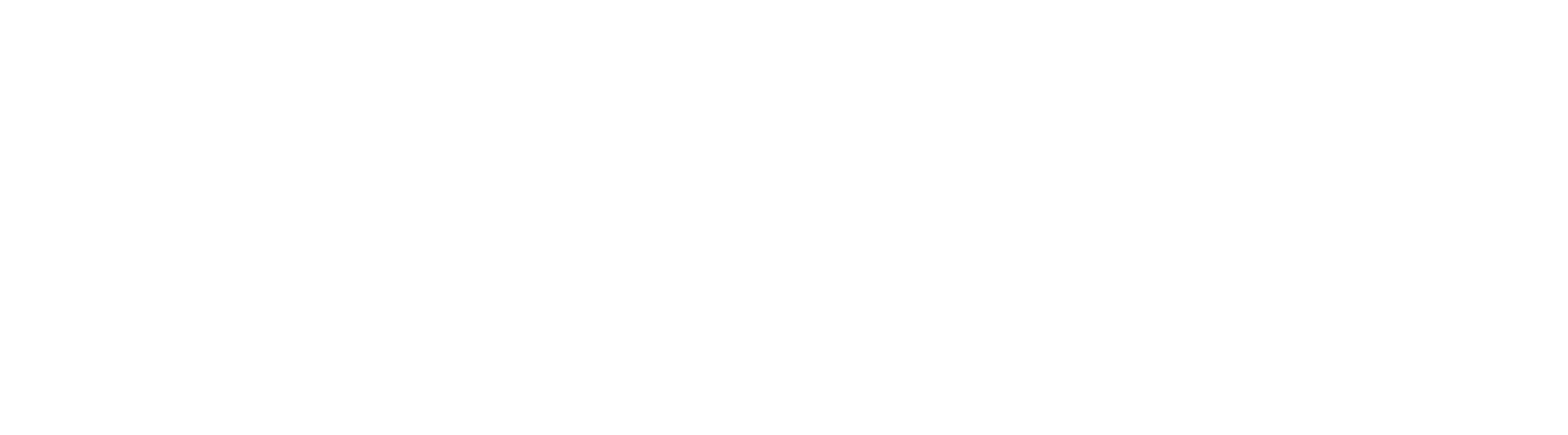 [Company] Health Check
Exploring how well [Company]’s ambitions and actions align with the pursuit of an economically inclusive, socially just, and environmentally restorative future.
[Date]
Table of Contents
2
Assessmentmethodology
3
Assessment methodology: Overview
The Future-Fit Health Check is a three-step process…
The result is a perspective on [Company]’s commitments and trajectory toward future-fitness – not a ‘moment-in-time’ performance snapshot.
This assessment takes into account publicly available documents [and internal documents] only.
We have intentionally played devil’s advocate, flagging issues most likely to be raised by external stakeholders if they were to assess your ambitions and activities.
4
Step 1: Assess the attention required for each Break-Even Goal
The first step is to determine the attention required for each of the Break-Even Goals, based on information in [Company]’s latest public reports and other communications, using the following criteria:
5
Step 2: Assess alignment between current ambitions and Break-Even Goals
The second step is to determine how well [Company]’s existing publicly-stated commitmentsare aligned with the Break-Even Goals, as follows:
6
Step 3: Assess where action is most beneficial
The third step involves reviewing the outcomes of steps 1 and 2, to identify where action is most beneficial, with a view to getting on track toward future-fitness.
7
Sourcedocuments
8
The following source documents referenced in the assessment…
Executive summary
High-level reflections on [Company]’s current position
[To be filled in after undertaking the Health Check.]
High-level reflections on [Company]’s current position
Progression towards the 23 Future-Fit Break-Even Goals
Our analysis suggests that…
◉◉◉◉  	 X goals: already on course to reaching future-fitness
◉◉◉◉    X goals: minor action is needed to get on a path to future-fitness
◉◉◉◉    X goals: more significant action may be required
◉◉◉◉    X goals: major action is needed, perhaps over many years
Assessment Summary
≫
≫
≫
≫
≫
≫
≫
≫
≫
≫
≫
≫
≫
≫
≫
≫
≫
≫
≫
≫
≫
≫
≫
≫
≫
≫
≫
≫
≫
≫
≫
≫
≫
≫
≫
≫
≫
≫
≫
≫
≫
≫
≫
≫
≫
≫
≫
≫
≫
≫
≫
≫
≫
≫
≫
≫
≫
≫
≫
≫
≫
≫
≫
≫
≫
≫
≫
≫
≫
≫
≫
≫
≫
≫
≫
≫
≫
≫
≫
≫
≫
≫
≫
≫
≫
≫
≫
≫
≫
≫
≫
≫
Assessment Summary
≫
≫
≫
≫
≫
≫
≫
≫
≫
≫
≫
≫
≫
≫
≫
≫
≫
≫
≫
≫
≫
≫
≫
≫
≫
≫
≫
≫
≫
≫
≫
≫
≫
≫
≫
≫
≫
≫
≫
≫
≫
≫
≫
≫
The name and ID of the Break-Even Goal, witha >> link to the Action Guide for this goal
The relative urgencyof each Break-EvenGoal based on the aforementioned criteria
The alignment of the company’s current ambitions with each Break-Even Goal
Where the company should prioritize actionto get on the pathto future-fitness
≫
≫
≫
≫
≫
≫
≫
≫
≫
≫
≫
≫
≫
≫
≫
≫
≫
≫
≫
≫
≫
≫
≫
≫
≫
≫
≫
≫
≫
≫
≫
≫
≫
≫
≫
≫
≫
≫
≫
≫
≫
≫
≫
≫
≫
≫
≫
≫
Assessment detailsBreak-Even Goals
15
BE01: Energy is from renewable sources
≪
A Future-Fit Business ensures that all energy consumed – as electricity, heat or fuel – is derived from renewable energy sources: solar, wind, ocean, hydropower, geothermal resources, and biomass.
16
BE01: Energy is from renewable sources
≪
A Future-Fit Business ensures that all energy consumed – as electricity, heat or fuel – is derived from renewable energy sources: solar, wind, ocean, hydropower, geothermal resources, and biomass.
17
BE01: Energy is from renewable sources
≪
A Future-Fit Business ensures that all energy consumed – as electricity, heat or fuel – is derived from renewable energy sources: solar, wind, ocean, hydropower, geothermal resources, and biomass.
18
BE02: Water use is environmentally responsibleand socially equitable
≪
A Future-Fit Business protects freshwater resources by minimizing water consumption in its commercial and industrial activities, and by ensuring its discharges do not degrade the water quality of receiving watersheds.
19
BE02: Water use is environmentally responsibleand socially equitable
≪
A Future-Fit Business protects freshwater resources by minimizing water consumption in its commercial and industrial activities, and by ensuring its discharges do not degrade the water quality of receiving watersheds.
20
BE02: Water use is environmentally responsibleand socially equitable
≪
A Future-Fit Business protects freshwater resources by minimizing water consumption in its commercial and industrial activities, and by ensuring its discharges do not degrade the water quality of receiving watersheds.
21
BE03: Natural resources are managed to respectthe welfare of ecosystems, people and animals
≪
A Future-Fit Business preserves the health of all natural resources it directly manages, as well as that of all ecosystems and communities impacted by sourcing activities it conducts itself (e.g. farming, fishing, hunting, rearing animals, mining).
22
BE03: Natural resources are managed to respectthe welfare of ecosystems, people and animals
≪
A Future-Fit Business preserves the health of all natural resources it directly manages, as well as that of all ecosystems and communities impacted by sourcing activities it conducts itself (e.g. farming, fishing, hunting, rearing animals, mining).
23
BE03: Natural resources are managed to respectthe welfare of ecosystems, people and animals
≪
A Future-Fit Business preserves the health of all natural resources it directly manages, as well as that of all ecosystems and communities impacted by sourcing activities it conducts itself (e.g. farming, fishing, hunting, rearing animals, mining).
24
BE04: Procurement safeguards the pursuit of future-fitness
≪
A Future-Fit Business seeks to reduce – and eventually eliminate – any negative environmental and social impact caused by the goods and services it depends upon, by continuously striving to anticipate, avoid and address issue-specific hotspots in its supply chains.
25
BE04: Procurement safeguards the pursuit of future-fitness
≪
A Future-Fit Business seeks to reduce – and eventually eliminate – any negative environmental and social impact caused by the goods and services it depends upon, by continuously striving to anticipate, avoid and address issue-specific hotspots in its supply chains.
26
BE04: Procurement safeguards the pursuit of future-fitness
≪
A Future-Fit Business seeks to reduce – and eventually eliminate – any negative environmental and social impact caused by the goods and services it depends upon, by continuously striving to anticipate, avoid and address issue-specific hotspots in its supply chains.
27
BE05: Operational emissions do not harmpeople or the environment
≪
A Future-Fit Business eliminates all forms of harmful emissions from its operations – gaseous, liquid and solid.
28
BE05: Operational emissions do not harmpeople or the environment
≪
A Future-Fit Business eliminates all forms of harmful emissions from its operations – gaseous, liquid and solid.
29
BE05: Operational emissions do not harmpeople or the environment
≪
A Future-Fit Business eliminates all forms of harmful emissions from its operations – gaseous, liquid and solid.
30
BE06: Operations emit no greenhouse gases
≪
A Future-Fit Business emits net zero GHGs as a result of its own operational activities, including energy it consumes.
31
BE06: Operations emit no greenhouse gases
≪
A Future-Fit Business emits net zero GHGs as a result of its own operational activities, including energy it consumes.
32
BE06: Operations emit no greenhouse gases
≪
A Future-Fit Business emits net zero GHGs as a result of its own operational activities, including energy it consumes.
33
BE07: Operational waste is eliminated
≪
A Future-Fit Business seeks to eliminate operational waste completely, and ensures that all by-products are repurposed. Organic waste may be composted and returned to the soil, and materials that can be reused must be reclaimed.
34
BE07: Operational waste is eliminated
≪
A Future-Fit Business seeks to eliminate operational waste completely, and ensures that all by-products are repurposed. Organic waste may be composted and returned to the soil, and materials that can be reused must be reclaimed.
35
BE07: Operational waste is eliminated
≪
A Future-Fit Business seeks to eliminate operational waste completely, and ensures that all by-products are repurposed. Organic waste may be composted and returned to the soil, and materials that can be reused must be reclaimed.
36
BE08: Operations do not encroach onecosystems or communities
≪
A Future-Fit Business preserves the health of all areas of high biological, ecological, social or cultural value – both by protecting them where the company is already active, and by avoiding further expansion into new areas if degradation is possible.
37
BE08: Operations do not encroach on ecosystems or communities
≪
A Future-Fit Business preserves the health of all areas of high biological, ecological, social or cultural value – both by protecting them where the company is already active, and by avoiding further expansion into new areas if degradation is possible.
38
BE08: Operations do not encroach onecosystems or communities
≪
A Future-Fit Business preserves the health of all areas of high biological, ecological, social or cultural value – both by protecting them where the company is already active, and by avoiding further expansion into new areas if degradation is possible.
39
BE09: Community health is safeguarded
≪
A Future-Fit Business actively seeks to anticipate, avoid and address the concerns of all local communities whose wellbeing may be affected by its operational activities.
40
BE09: Community health is safeguarded
≪
A Future-Fit Business actively seeks to anticipate, avoid and address the concerns of all local communities whose wellbeing may be affected by its operational activities.
41
BE09: Community health is safeguarded
≪
A Future-Fit Business actively seeks to anticipate, avoid and address the concerns of all local communities whose wellbeing may be affected by its operational activities.
42
BE10: Employee health is safeguarded
≪
A Future-Fit Business safeguards the health of its employees by ensuring physically safe work environments, having zero tolerance for harassment and bullying, and by nurturing emotional and mental wellbeing.
43
BE10: Employee health is safeguarded
≪
A Future-Fit Business safeguards the health of its employees by ensuring physically safe work environments, having zero tolerance for harassment and bullying, and by nurturing emotional and mental wellbeing.
44
BE10: Employee health is safeguarded
≪
A Future-Fit Business safeguards the health of its employees by ensuring physically safe work environments, having zero tolerance for harassment and bullying, and by nurturing emotional and mental wellbeing.
45
BE11: Employees are paid at least a living wage
≪
A Future-Fit Fit Business pays all workers in all regions enough to meet their basic needs and secure essential services for themselves and their families.
46
BE11: Employees are paid at least a living wage
≪
A Future-Fit Fit Business pays all workers in all regions enough to meet their basic needs and secure essential services for themselves and their families.
47
BE11: Employees are paid at least a living wage
≪
A Future-Fit Fit Business pays all workers in all regions enough to meet their basic needs and secure essential services for themselves and their families.
48
BE12: Employees are subject to fair employment terms
≪
A Future-Fit Business ensures that all its workers are treated fairly. Contracts between employer and employee afford individuals the basic protections, freedoms and rights expected in a prosperous and just society.
Low
49
BE12: Employees are subject to fair employment terms
≪
A Future-Fit Business ensures that all its workers are treated fairly. Contracts between employer and employee afford individuals the basic protections, freedoms and rights expected in a prosperous and just society.
50
BE12: Employees are subject to fair employment terms
≪
A Future-Fit Business ensures that all its workers are treated fairly. Contracts between employer and employee afford individuals the basic protections, freedoms and rights expected in a prosperous and just society.
51
BE13: Employees are not subject to discrimination
≪
A Future-Fit Business proactively investigates and monitors key practices – such as recruitment, pay structures, hiring, performance assessment and promotions – to ensure that no discrimination occurs, however unintentional it may be.
52
BE13: Employees are not subject to discrimination
≪
A Future-Fit Business proactively investigates and monitors key practices – such as recruitment, pay structures, hiring, performance assessment and promotions – to ensure that no discrimination occurs, however unintentional it may be.
53
BE13: Employees are not subject to discrimination
≪
A Future-Fit Business proactively investigates and monitors key practices – such as recruitment, pay structures, hiring, performance assessment and promotions – to ensure that no discrimination occurs, however unintentional it may be.
54
BE14: Employee concerns are actively solicited, impartially judged and transparently addressed
≪
A Future-Fit Business takes steps to minimize employee concerns, and implements processes and policies to identify and deal fairly with any issues that do arise.
55
BE14: Employee concerns are actively solicited, impartially judged and transparently addressed
≪
A Future-Fit Business takes steps to minimize employee concerns, and implements processes and policies to identify and deal fairly with any issues that do arise.
56
BE14: Employee concerns are actively solicited, impartially judged and transparently addressed
≪
A Future-Fit Business takes steps to minimize employee concerns, and implements processes and policies to identify and deal fairly with any issues that do arise.
57
BE15: Product communications are honest, ethical, and promote responsible use
≪
A Future-Fit Business does all it can to help customers make responsible decisions regarding the purchase, use and (for physical goods) post-use processing of its products. In addition, it marketsits products honestly and ethically to appropriate audiences.
58
BE15: Product communications are honest, ethical, and promote responsible use
≪
A Future-Fit Business does all it can to help customers make responsible decisions regarding the purchase, use and (for physical goods) post-use processing of its products. In addition, it marketsits products honestly and ethically to appropriate audiences.
59
BE15: Product communications are honest, ethical, and promote responsible use
≪
A Future-Fit Business does all it can to help customers make responsible decisions regarding the purchase, use and (for physical goods) post-use processing of its products. In addition, it marketsits products honestly and ethically to appropriate audiences.
60
BE16: Product concerns are actively solicited,impartially judged and transparently addressed
≪
A Future-Fit Business gives a voice to its customers by actively soliciting any concerns they have, impartially investigating them,and fairly and transparently acting to address legitimate grievances.
61
BE16: Product concerns are actively solicited,impartially judged and transparently addressed
≪
A Future-Fit Business gives a voice to its customers by actively soliciting any concerns they have, impartially investigating them,and fairly and transparently acting to address legitimate grievances.
62
BE16: Product concerns are actively solicited,impartially judged and transparently addressed
≪
A Future-Fit Business gives a voice to its customers by actively soliciting any concerns they have, impartially investigating them,and fairly and transparently acting to address legitimate grievances.
63
BE17: Products do not harm people or the environment
≪
A Future-Fit Business ensures all of the goods and services it offers are completely benign to people and nature, both as a result of their use and (in the case of physical goods) at their end of life.
64
BE17: Products do not harm people or the environment
≪
A Future-Fit Business ensures all of the goods and services it offers are completely benign to people and nature, both as a result of their use and (in the case of physical goods) at their end of life.
65
BE17: Products do not harm people or the environment
≪
A Future-Fit Business ensures all of the goods and services it offers are completely benign to people and nature, both as a result of their use and (in the case of physical goods) at their end of life.
66
BE18: Products emit no greenhouse gases
≪
A Future-Fit Business sells no goods or services that emitgreenhouse gases as a direct consequence of their use.
67
BE18: Products emit no greenhouse gases
≪
A Future-Fit Business sells no goods or services that emitgreenhouse gases as a direct consequence of their use.
68
BE18: Products emit no greenhouse gases
≪
A Future-Fit Business sells no goods or services that emitgreenhouse gases as a direct consequence of their use.
69
BE19: Products can be repurposed
≪
A Future-Fit Business does all it can to ensure that the physical goods it provides to others can be repurposed at the end of their useful life.
70
BE19: Products can be repurposed
≪
A Future-Fit Business does all it can to ensure that the physical goods it provides to others can be repurposed at the end of their useful life.
71
BE19: Products can be repurposed
≪
A Future-Fit Business does all it can to ensure that the physical goods it provides to others can be repurposed at the end of their useful life.
72
BE20: Business is conducted ethically
≪
A Future-Fit Business actively seeks to anticipate, avoid and address ethical breaches that may arise as a result of its activities.
73
BE20: Business is conducted ethically
≪
A Future-Fit Business actively seeks to anticipate, avoid and address ethical breaches that may arise as a result of its activities.
74
BE20: Business is conducted ethically
≪
A Future-Fit Business actively seeks to anticipate, avoid and address ethical breaches that may arise as a result of its activities.
75
BE21: The right tax is paid in the right placeat the right time
≪
A Future-Fit Business commits publicly to a responsible tax policy, and works continuously to ensure that it lives up to this policy, across all its areas of business.
76
BE21: The right tax is paid in the right placeat the right time
≪
A Future-Fit Business commits publicly to a responsible tax policy, and works continuously to ensure that it lives up to this policy, across all its areas of business.
77
BE21: The right tax is paid in the right placeat the right time
≪
A Future-Fit Business commits publicly to a responsible tax policy, and works continuously to ensure that it lives up to this policy, across all its areas of business.
78
BE22: Lobbying and advocacy safeguardthe pursuit of future-fitness
≪
A Future-Fit Business never seeks to influence market dynamics in ways that may contribute to hindering society’s progress toward future-fitness.
79
BE22: Lobbying and advocacy safeguardthe pursuit of future-fitness
≪
A Future-Fit Business never seeks to influence market dynamics in ways that may contribute to hindering society’s progress toward future-fitness.
80
BE22: Lobbying and advocacy safeguardthe pursuit of future-fitness
≪
A Future-Fit Business never seeks to influence market dynamics in ways that may contribute to hindering society’s progress toward future-fitness.
81
BE23: Financial assets safeguardthe pursuit of future-fitness
≪
A Future-Fit Business implements investment policies and processes that continuously seek to improve the future-fitness of both the financial assets it owns, and any that it manages or controls on behalf of third-party asset owners.
82
BE23: Financial assets safeguardthe pursuit of future-fitness
≪
A Future-Fit Business implements investment policies and processes that continuously seek to improve the future-fitness of both the financial assets it owns, and any that it manages or controls on behalf of third-party asset owners.
83
BE23: Financial assets safeguardthe pursuit of future-fitness
≪
A Future-Fit Business implements investment policies and processes that continuously seek to improve the future-fitness of both the financial assets it owns, and any that it manages or controls on behalf of third-party asset owners.
84
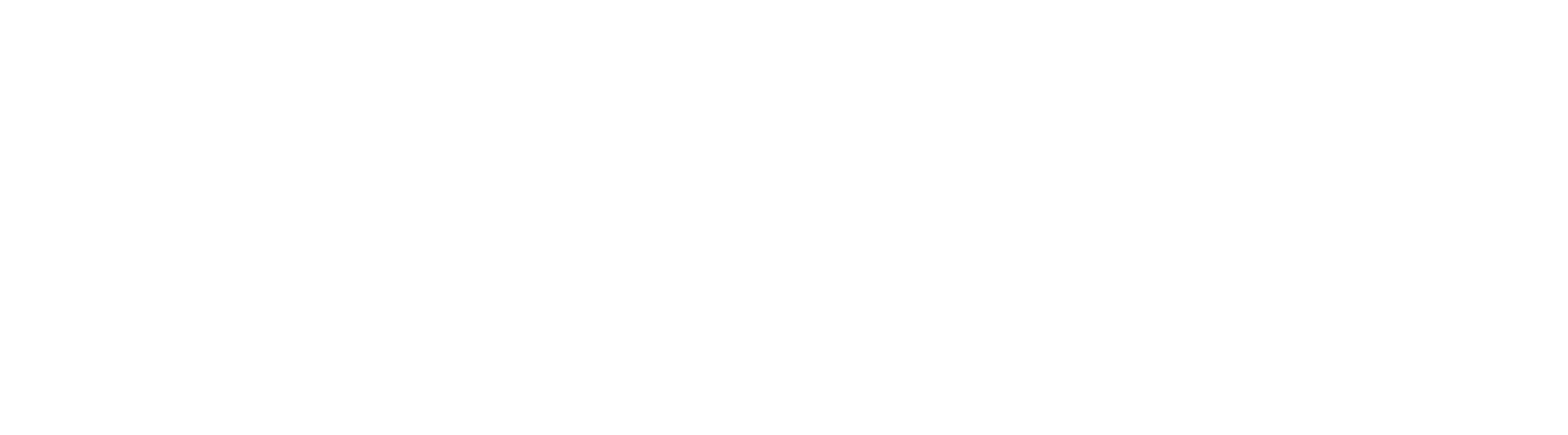 Copyright © Future-Fit Foundation, July 2023
Future-Fit Foundation creates free tools to help companies and investors respond to today's biggest challenges in ways thatcreate long-term value for themselves and society as a whole.